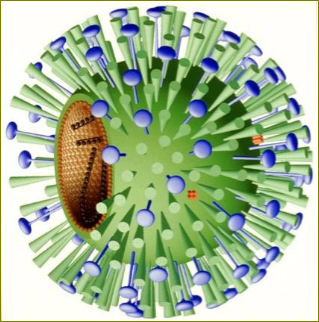 VIRAL Classification and Nomenclature
4th Lecture
Symmetry of viruses
Viruses are divided into three groups, based on the morphology of the nucleocapsid and the arrangement of capsomeres.

1-Cubic symmetry: The virus particle is icosahedral in shape (almost spherical particle )  and the nucleic acid contained inside the capsid. The icosahedron particle is composed of 20 equilateral triangles , 12 vertices and has 2,3,5 rotational symmetry.
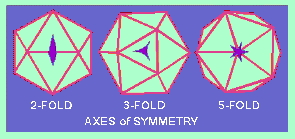 2- helical symmetry : The virus particle is elongated or pleomorphic  (not spherical), and the nucleic acid is spiral. Caposomeres are arranged round the nucleic acid. 

3- complex symmetry: The virus particle does not confirm either cubic or helical symmetry.
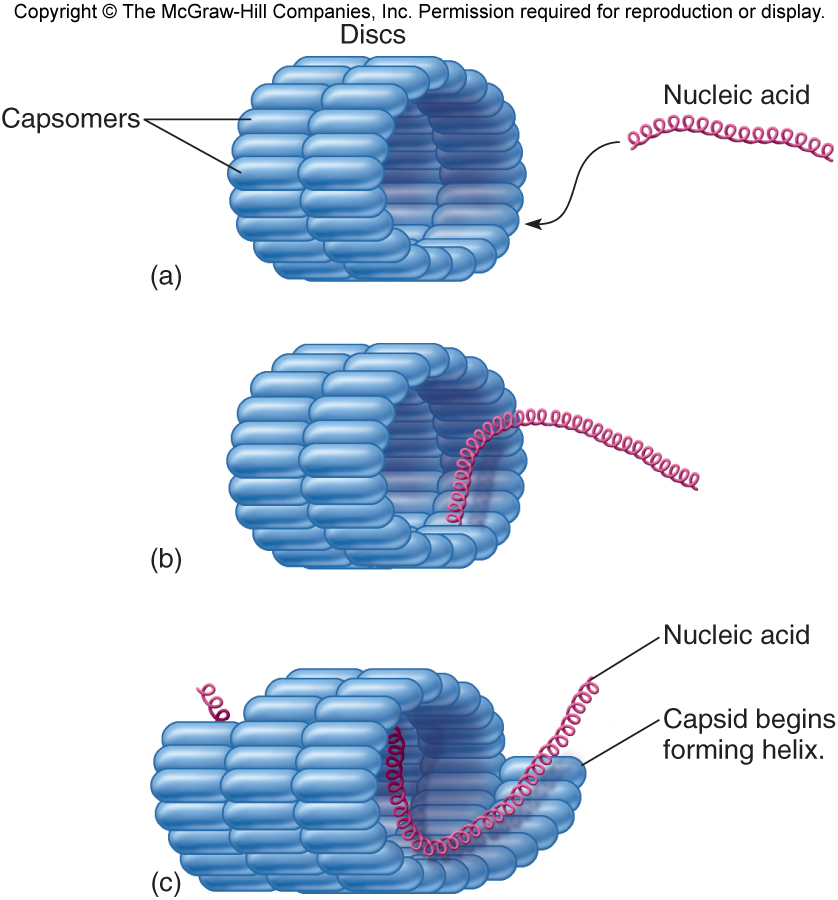 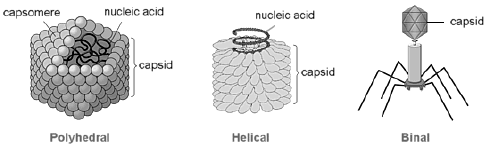 Virus classification 
     is the process of naming viruses and placing them into  a taxonomic system.
 
Taxonomy 
    A Science with dynamic field, based on information -Uses techniques and theories of: -Collating and describing; identification and classification; grouping and naming of viruses

 Nomenclature is just naming

there are Four main schemes used for the classification of viruses: 
The International Committee on Taxonomy of Viruses (ICTV) system  
LHT System of Virus Classification
Baltimore Classification – 7 classes 
Holmes classification
Baltimore classification
Nomenclature of VirusesHow are viruses named?
Named after the diseases    eg. Measles virus, smallpox virus

2. geographic locations  eg. Newcastle disease virus, Ebola virus, Norwalk virus, Bunyaviridae, Sendai virus, Coxsackie virus

3. Host and signs of disease eg.Tobacco mosaic virus

4. Latin and Greek words eg. Coronaviridae – “crown” Parvoviridae – “small”

5. Virus discovers  eg. Epstein-Barr virus

6.   How they were originally thought to be contracted
eg. dengue virus (“evil spirit”), influenza virus (the “influence” of bad  air)

7. Combinations of the above eg. Rous Sarcoma virus
CLASSIFICATION OF VIRUSES
(1)  Nucleic acid type: RNA or DNA; single-stranded or double-stranded; strategy of replication. 
(2) Size and morphology, including type of symmetry, number of capsomeres, and presence of membranes.  
(3) Presence of specific enzymes, particularly RNA and DNA polymerases, and neuraminidase 
(4) Susceptibility to physical and chemical agents, especially ether.
(5) Immunologic properties.
(6) Natural methods of transmission.
(7) Host, tissue, and cell tropisms.	
(8) Pathology; inclusion body formation.
(9) Symptomatology.
International Committee on Taxonomy of Viruses (ICTV)http://talk.ictvonline.org
Formed and governed by the Virology Division of the International Union of Microbiological Societies (IUMS), established in 1966
Update publication on taxonomy at approximately 3-year intervals
develop an internationally agreed taxonomy for viruses
maintain an index of virus names
maintain an ICTV database, that records the data that characterize each named viral taxon, with their common names in all major languages
A minor point is that names of orders and families are italicized, unlike in the International Code of Nomenclature for algae, fungi, and plants and International Code of Zoological Nomenclature.
International Committee on Taxonomy of Viruses (ICTV)
Viral classification starts at the level of order and continues as follows, with the taxon suffixes given in italics:
Order (-virales)
Family (-viridae)
Subfamily (-virinae)
Genus (-virus)
Species
Species names generally take the form of [Disease] virus.
BALTIMORE CLASSIFICATION
Baltimore classification (first defined in 1971) is a classification system that places viruses into one of seven groups depending on

It is basically based on the method of viral synthesis.

It groups viruses into families according to their type of genome.

a combination of their nucleic acid (DNA or RNA), 
strandedness (single-stranded or double-stranded),
Sense (+ or -), and 
method of replication.
Named after  American Biologist David Baltimore, a Nobel Prize-winning biologist, these groups are designated by Roman numerals.
BALTIMORE CLASSIFICATION
dsDNA viruses (e.g. Adenoviruses, Herpesviruses, Poxviruses)

ssDNA viruses (+ strand or "sense") DNA (e.g. Parvoviruses)

dsRNA viruses (e.g. Reoviruses)

(+)ssRNA viruses RNA (e.g. Picornaviruses,Togaviruses)

(−)ssRNA viruses RNA (e.g. Orthomyxoviruses, Rhabdoviruses)

ssRNA-RT viruses RNA with DNA intermediate in life-cycle (e.g. Retroviruses)
dsDNA-RT viruses (e.g. Hepadnaviruses)
Baltimore Classification of Viruses
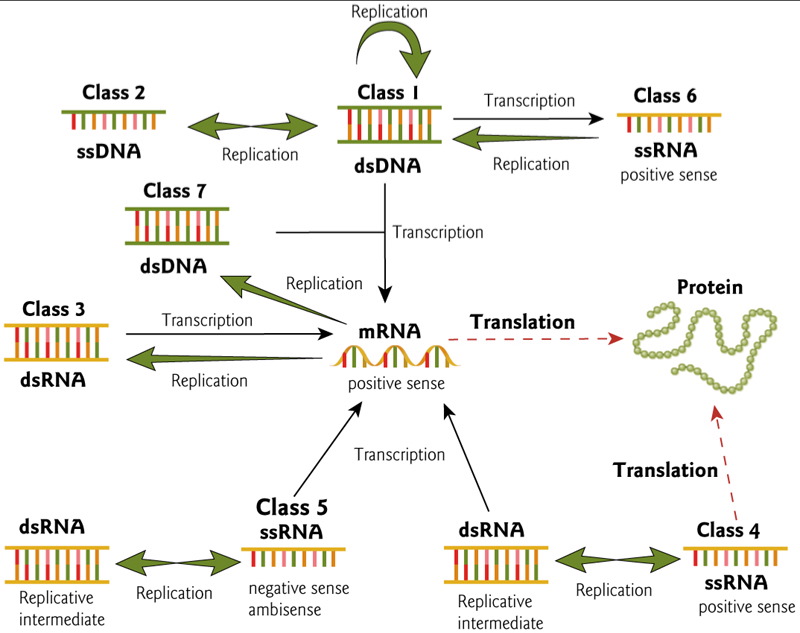 HOLMES CLASSIFICATION
Holmes (1948) used Carolus Linnaeus's system of binomial nomenclature to classify viruses into 3 groups under one order, Virales. They are placed as follows:


Group I: Phaginae (attacks bacteria)
Group II: Phytophaginae (attacks plants)
Group III: Zoophaginae (attacks animals)
LHT System of Virus Classification
The LHT System of Virus Classification is based on chemical and physical characters like nucleic acid (DNA or RNA), Symmetry (Helical or Icosahedral or Complex), presence of envelope, diameter of capsid, number of capsomers.

This classification was approved by the Provisional Committee on Nomenclature of Virus (PNVC) of the International Association of Microbiological Societies (1962)
Terminology and Definition
Virus is a broad general term for any aspect of the infectious agent and includes:
	•	the infectious or inactivated virus particle
	•	viral nucleic acid and protein in the infected cell 

Virion is the physical particle in the extra-cellular phase which is able to spread to new host cells; complete intact virus particle

Viroids
Small, autonomously replicating molecules
Single stranded circular RNA, 240-375 residues in length
Plant pathogens

Prions
Infectious particles that are entirely protein
No nucleic acid
Highly heat resistant
Animal disease that affects nervous tissue
Affects nervous tissue and results in 
Bovine spongiform encephalitis (BSE) “mad cow disease”, 
Scrapie in sheep
kuru & Creutzfeldt-Jakob Disease (CJD) in humans
Satellite or defective viruses
Viruses which require a second (helper) virus for replication
Example: hepatitis delta virus requires hepatitis B
Bacteriophage
 Virus that infects prokaryotic (bacterial) cells

Pseudovirus: 
During viral replication the capsid sometimes encloses host nucleic acid rather than viral nucleic acid. Such particles look like ordinary virus, particles when observed by electron microscopy, but they do not replicate. Pseudovirions contain the “wrong”  nucleic acid.
THANK YOU
STAY BLESSED…